Рекомендации по развитию речи   детей  от 1  до  3  лет
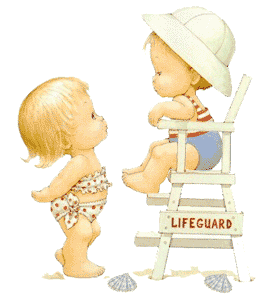 Учитель – логопед  МДОУ «Детский сад № 55»
Белова  Елена  Александровна
Развитие речи ребёнка от одного до трёх лет в норме.
Развитие речи с учётом возраста  предполагает, что  к первому году жизни ребёнок может  сказать около 10 простых слов:  
  «мама», «ав – ав», «дай»,   «на», « би – би» и т.д., 
к двум годам  активный словарь малыша составляет уже около 300 слов, 
 к трём  - достигает 1000 слов. 
         Ребёнок уже может рассказывать короткие эпизоды или истории, причём вопросах об окружающем мире начинают доминировать вопросы «почему?» и «как?».
       Для речи детей этого возраста характерно  смягчённое произношение звуков, из –за   готического строения нёба. К концу третьего года смягчение уходит, ребёнок употребляет сложные распространённые предложения,   есть трудности и  в  правильном  грамматическом оформлении.
Развитие речи в этом возрасте тесно связано с развитием всех психических процессов: вниманием, зрительным и слуховым восприятием, памятью, мышлением, развитием координации,  мелкой и общей моторикой.
 Если есть проблемы с развитием, каких -  либо психических функций, как правило, страдает и речь.
-
Итак, ваши дети должны говорить
К концу 1-го года – 10 слов.
К 2 годам – 300 слов.
К концу 3 года – 1000 слов.
Причины  недоразвития речи:
-
- воздействие неблагоприятных факторов во время беременности 
     (болезнь матери, травмы, возраст родителей);
- протекание родов 
   (в срок, перехоженные,  различные стимуляции во время родов, воздействие препаратов);
- заболевания ребёнка в  первые годы жизни;
 - условия, в которых воспитывается ребёнок;
- наследственные факторы 
    (заболевания, родители стали поздно говорить  сами, заикание  по наследству).
Родителей должно насторожить, если ребёнок:
- Очень вял, нехотя реагирует на окружающее;
 - Часто проявляет беспокойство, раскачивается  из стороны в сторону, выполняет      стереотипные движения;
  - Не понимает обращённую речь. Простые словесные команды.
 -  Не смотрит вам в  глаза  во время  общения, не прослеживает взором за предметом, который Вы ему показываете.
-   Отказывается от общения с другими детьми,  взрослыми  и его понимаете только Вы.
-  Говорит «ма» вместо мама или относит слово мама к другим лицам;
-  Наблюдается тремор (дрожание) языка, отклонение языка в сторону, полуоткрыт рот, затруднено носовое дыхание, повышено слюнотечение, несимметричная улыбка, язык находится между зубами.
-   Если у ребёнка в 2 года нет фразы! (« Мама, дай. Мама, пойдём»).
Что  делать , если  Вы  заметили недостатки  в  развитии речи  своего  ребёнка?
1. Комментируйте свои действия.
2. Во время общения необходимо встретиться взглядом с ребёнком!
3. Говорите чётко.
4.  Говорите простыми фразами.
5. Очень важно: положительные эмоции!
6. В процессе  развития  речи должны быть задействованы  все органы чувств. 
7. Поддерживайте  любое стремление  ребёнка общаться.
8. Уважайте попытки ребёнка говорить.
9. Учите  в игре.
 10. Не предупреждайте  желаний ребёнка!
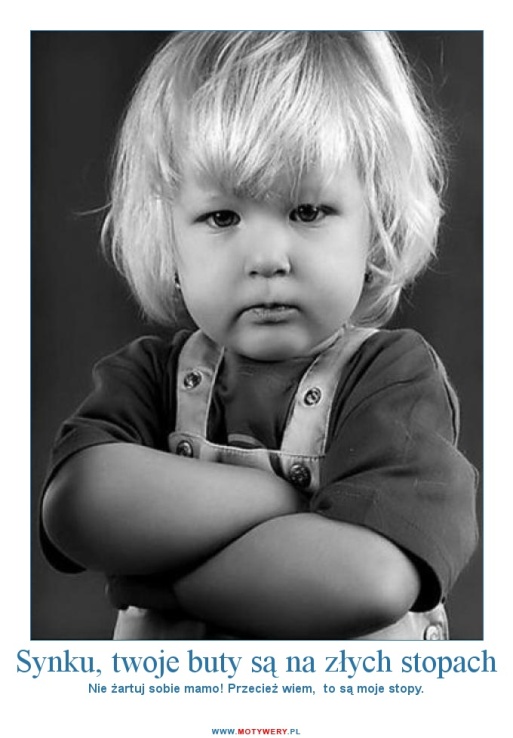 Что  делать , если  Вы  хотите      предупредить нарушения в речи своего  ребёнка?
11. Расширяйте словарь малыша.
12. Ведите дневник.
13. Развивайте слуховое внимание и фонематический слух.
14. Не пренебрегайте звукоподражанием.
15. Читайте, рассматривайте, рассказывайте.
16. Развивайте мелкую моторику.
17.  Развивайте артикуляционную моторику и целенаправленную воздушную  струю.
18. Скажите пустышке – нет! 
19. Будьте терпеливы, снисходительны и осторожны.
20. Верьте в своего ребёнка  и чаще  его  хвалите  за успехи!
Помните, что речь ребёнка активно развивается  с 1года - до 3 лет!
Если   ребёнок не говорит фразу в 2 года.  - 
          Это  повод посетить логопеда и невролога!
Если Вы  замечаете у своего ребёнка  проблемы в развитии речи, 
поспешите вовремя обратиться на консультацию  к специалистам:
логопеду,
неврологу,
психологу,
сурдологу - специалисту по слуху,
отоларингологу - (ЛОРу),
ортодонту - специалисту по зубно-челюстной системе.
Давайте, поиграем!
Неспецифические упражнения  для  развития                        артикуляционной моторики.
Игры на развитие речевого выдоха
Артикуляционные упражнения.
Скажем  и  покажем.
  Рекомендуемые  произведения  для активизации словаря, координации  речи с    движением, развития  мелкой моторики  у  детей раннего возраста.                                               
Массаж и  самомассаж. 
Пальчиковые игры.
.
Дорогие, родители!
Ваше  мудрое  поведение, отношение  к своему ребёнку, соблюдение режима дня, дозирование потока  информации, распределение речевой нагрузки помогут избежать заикания, запинок в речи, часто возникающих в возрасте от 2 до 4 лет, когда идёт бурное речевое развитие.
   Любви, терпения и успехов в развитии речи   
                          вашего ребёнка!
                                     Спасибо, за внимание!
Литература:
1. Агранович З.Е. В помощь логопедам и родителям. Сборник домашних заданий для    преодоления недоразвития фонематической стороны речи у старших дошкольников. –  
   СПб.: ДЕТСТВО – ПРЕСС, 2004. – 160с. + цв. вкл. 48 с.
2. Батяева С. В., Савостьянова Е. В. Альбом по развитию речи для самых маленьких. – М.:    ЗАО «РОСМЭН – ПРЕСС», 2013. – 88 с.
3. Косинова  Е. М. Уроки логопеда: игры для развития речи / Елена Косинова. – М.:      Эксмо: Олисс,  2011. – 192с.: ил.
Краузе Е. Логопедия. – 2 изд., испр. – СПб.: Учитель и ученик, КОРОНА принт.  2003 – 208 с., ил.
5. Новиковская О. А. Малыш учится говорить. Ранне развитие речи от 1 года до 3 лет/  О.А. Новиковская. – Москва: Издательство АСТ, 2018. – 63, [ 1] с., ил.
6. Остапенко И.В. Потягушеньки, порастушеньки. Пестушки, потешки, прибаутки, 
   игровые и колыбельные песенки, сказки и присказки для малышей.      «Пермская книга» 1993.
7. Почемучка. Стихи. Серия «Читаем детям». - М. «Стрекоза», 2013г.
8. Шемякина О.В.  Преодоление задержки речевого развития у детей 2  - 3 лет.
   Диагностическая и коррекционно – воспитательная работа логопеда ДОУ/       О. В. Шемякина. – М.: Издательство ГНОМ, 2014. – 168 с.